Faculty of Business and Economics
Mendel University in Brno
Czech Republic
page 1
City of Brno
The second largest urban agglomeration in the Czech Republic
Historical town with a large number of historical monuments
Home of 6 universities(approx. 85 000 students)
Industrial and science center
Sport center(motoGP, ice hockey, …)
Cultural center(theaters, galleries, Leoš Janáček, traditional culture, …)
Moravian cuisine and drinks(wineries, breweries, …)
page 2
City of Brno
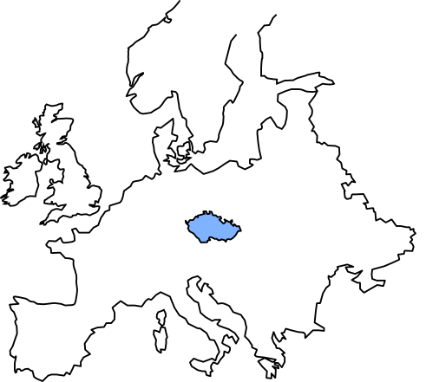 page 3
City of Brno
page 4
City of Brno
page 5
City of Brno
page 6
City of Brno
page 7
City of Brno
page 8
Southern Moravia Region
page 9
Southern Moravia Region
page 10
MENDEL University in Brno
Established in 1919
As a university of agriculture and forestry
Five faculties (schools)
AgriSciences
Forestry and Wood Technologies
Business and Economics
Horticulture
Regional development and International studies
10,000 students
ECTS Label
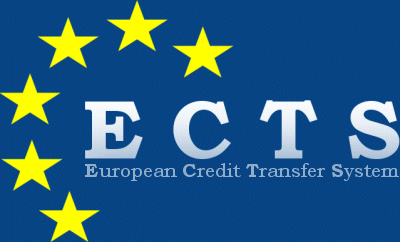 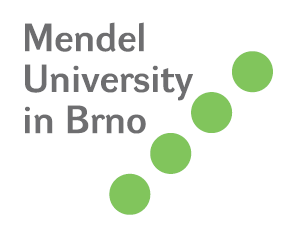 page 11
Faculty of Business and Economics
Member of the European Council for Business Education
Established in 1959 as the oldest faculty of economics in Moravia
A modern building (Building of the year 2005)
Computer labs (Laboratory of Network Technology; Virtual Reality Laboratory, Eye-tracking laboratory)
10 departments, more then 3.5 thousands students at the bachelor, master and doctoral level
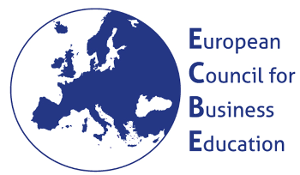 page 12
Study programs
page 13
Faculty organizational structure
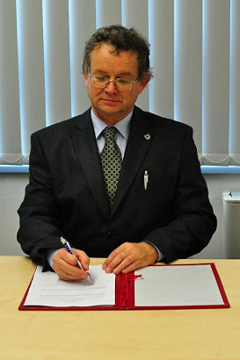 Assoc. prof. Ing. Arnošt Motyčka, CSc.
page 14
Student and Teacher Mobilities
Access to electronic databases (JSTOR, SCOPUS, Safari Business Books Online, EU-SILC, Science Direct...) and microeconomic datasets (Amadeus, Bankscope...)
More than 80 international partner universities
High ratio of incoming and outgoing students of the faculty (at about 120:120 each year)
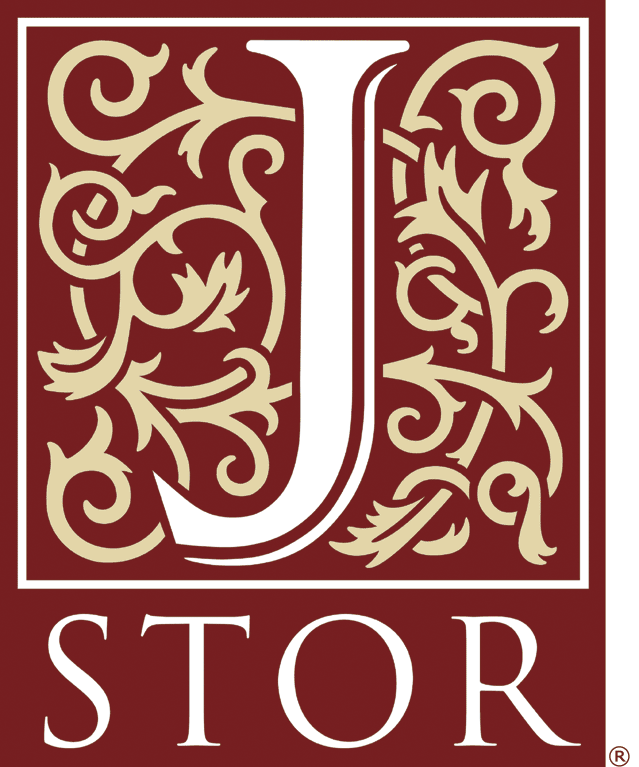 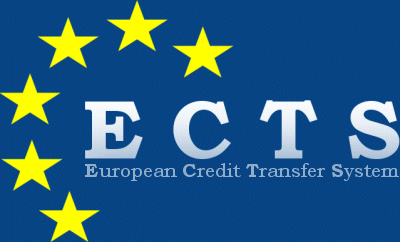 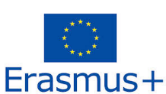 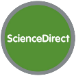 page 15
Research and Learning Laboratories
Hydraulic and Pneumatic Systems Laboratory
Laboratory of Information Processing
Laboratory of Intelligent Systems
Networked Systems Laboratory
Virtual Reality Laboratory
Eye-tracking Laboratory
page 16
Modern and Pleasant Environment
Computer Study Room
  80 PCs
  E-tests
  Individual work on projects
Project Classroom
  24 PCs
  19 iMacs
  Round tables
Lecture rooms
  From 20 to 360 people
Relax Zones
page 17
Modern and Pleasant Environment
page 18
Certification for students
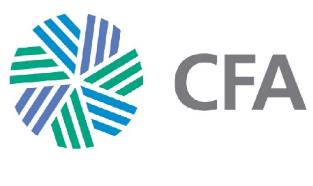 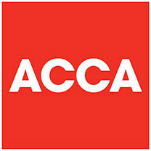 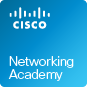 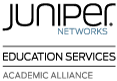 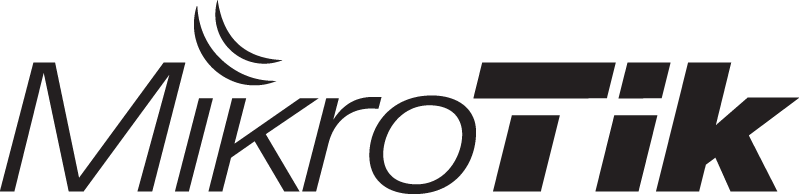 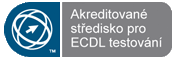 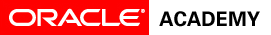 page 19
Faculty research profile
The research focus of faculty can be grouped into three basic areas:
Socio-economic problems of modern society in the context of regional and national economic policies

Harmonization and coordination of tax systems in the EU

ICT and methods for monitoring and assessment of environmental changes as a tool for the promotion of bio-economic innovation and process control
page 20
Research Fields
Institutional economics

Taxation, Harmonization, Fiscal coordination, Environment Taxation

Text mining, natural language processing, machine learning, sentiment analysis, plagiarism detection and prevention, academic integrity
Bioeconomic modelling, statistics, econometrics, biometrics, risk analysis

Business models in the dynamic environment

Consumer behavior and life quality

Support of decision making process based on spatial data analysis

Financial Market Vulnerabilities, Anomalies and Risks
page 21
Research Cooperation
Main International Research Partners
Austrian Institute of Economic Research (WIFO)
Halle Institute for Economic Research (IWH)
Corvinus University in Budapest
Vienna University of Technology
Vienna Graduate School of Economics
Coventry University

Contracted research
17 contracted international and national companies 
tight cooperation with many others
page 22
Selected funding of current projects
Horizon 2020 (European Commission)
7th Framework Programme (European Commission)
International Visegrad Fund
Erasmus+ Jean Monnet Programme (European Commission)
Erasmus+ Strategic Partnerships (European Commission)
European Cooperation for Science and Technology (COST)
Czech Science Foundation (GACR)Technology Agency of the Czech Republic (TACR)
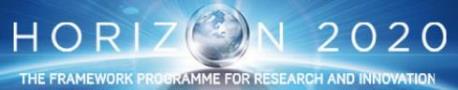 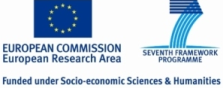 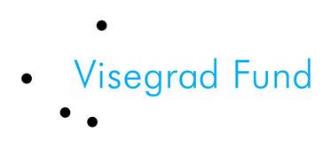 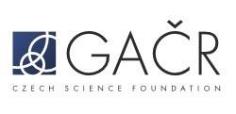 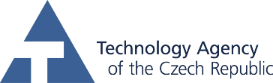 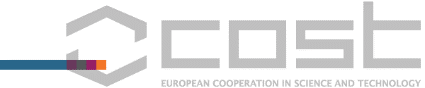 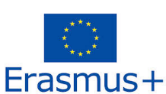 page 23
Annual International Conferences
Enterprise and the Competitive Environment
European Integration and Policies
Plagiarism across Europe and beyond
every 2 years
PhD conference “PEFnet”
page 24
Contacts
Faculty of Business and Economics 
Mendel University in Brno
Zemědělská 1, 613 00 Brno

www.pef.mendelu.cz
Facebook.com/pef.mendelu

International Coordinator
Mgr. Tomáš Foltýnek, Ph.D.
E-mail: foltynek@pef.mendelu.cz
Phone: +420 545 13 244

International Relations Office
Ing. Šárka Braunerová
E-mail: sarka.braunerova@mendelu.cz
Phone: +420 545 132 799 

Student Counselor for Foreign Students
Ing. Petra Křupalová
E-mail: petra.krupalova@mendelu.cz
Phone: +420 545 132 727

Head of Research Center
Ing. Veronika Krůtilová, Ph.D.
Email: veronika.krutilova@mendelu.cz
Phone: +420-545 132 556
page 25